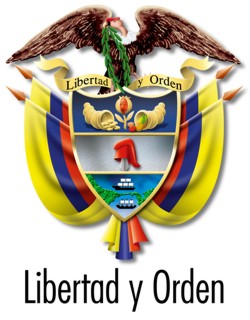 Departamento Nacional de Planeación
República de Colombia
Convivencia y seguridad ciudadana: la construcción de una política pública
CONVIVENCIA Y SEGURIDAD CIUDADANA: LA CONSTRUCCIÓN DE UNA POLÍTICA PÚBLICADIRECCIÓN JUSTICIA Y SEGURIDADMEDELLÍN, SEPTIEMBRE 12 DE 2005
Convivencia y seguridad ciudadana: la construcción de una política pública
INDICE
Introducción
Una breve pero fructífera historia 
El campo de la política
Retos y desafíos
Convivencia y seguridad ciudadana: la construcción de una política pública
1. INTRODUCCIÓN
Convivencia y seguridad ciudadana: la construcción de una política pública
INTRODUCCIÓN
El tema de la convivencia y seguridad ciudadana adquiere vida propia y genera profundas transformaciones institucionales.
Bogotá, Cali y Medellín marcan un derrotero fundamental
Los colombianos han venido asumiendo de manera creciente el ejercicio de la responsabilidad social en el tema
Convivencia y seguridad ciudadana: la construcción de una política pública
INTRODUCCIÓN
En el marco de la Política de Defensa y Seguridad Democrática la convivencia y la seguridad ciudadana constituyen uno de los ejes fundamentales para la recuperación del control definitivo del territorio por parte del Estado.
Convivencia y seguridad ciudadana: la construcción de una política pública
INTRODUCCIÓN
SITUACIÓN INICIAL
RESULTADO
CICLO CONTROL TERRITORIAL
TERRORISMO

NARCOTRAFICO

EROSIÓN PROCESOS
DEMOCRÁTICOS LOCALES

DEPREDACIÓN FINANZAS
PÚBLICAS TERRITORIALES

SUPLANTACIÓN 
ADMINISTRACIÓN JUSTICIA
POR FORMAS PRIVADAS

REGULACIÓN RELACIONES
SOCIALES POR VÍA ARMADA
RECUPERACIÓN

Identificación
Neutralización y
Desarticulación 
amenaza
MANTENIMIENTO

Condiciones 
Objetivas 
Seguridad y
Convivencia
CONSOLIDACIÓN

Intervención 
integral, articulada 
y coordinada 
del Estado
SEGURIDAD

ORDENAMIENTO 
DEMOCRÁTICO

ESTADO SOCIAL
DE DERECHO

DESARROLLO 
SOSTENIBLE
INTELIGENCIA
OPERACIONES
OFENSIVAS
JUDICIALIZACIÓN
SEGURIDAD
CIUDADANA Y
CONVIVENCIA
DESARROLLO
PARTICIPACIÓN
GOBERNABILIDAD
PARTICIPACIÓN Y APOYO DE LA CIUDADANÍA
ELEVAR AL MÁXIMO
COSTOS TRANSACCIÓN
ACTORES ARMADOS
ILEGALES
Convivencia y seguridad ciudadana: la construcción de una política pública
INTRODUCCIÓN
En el marco de la Política de Defensa y Seguridad Democrática se han registrado avances significativos en variables de primer orden
Convivencia y seguridad ciudadana: la construcción de una política pública
INTRODUCCIÓN
HOMICIDIO
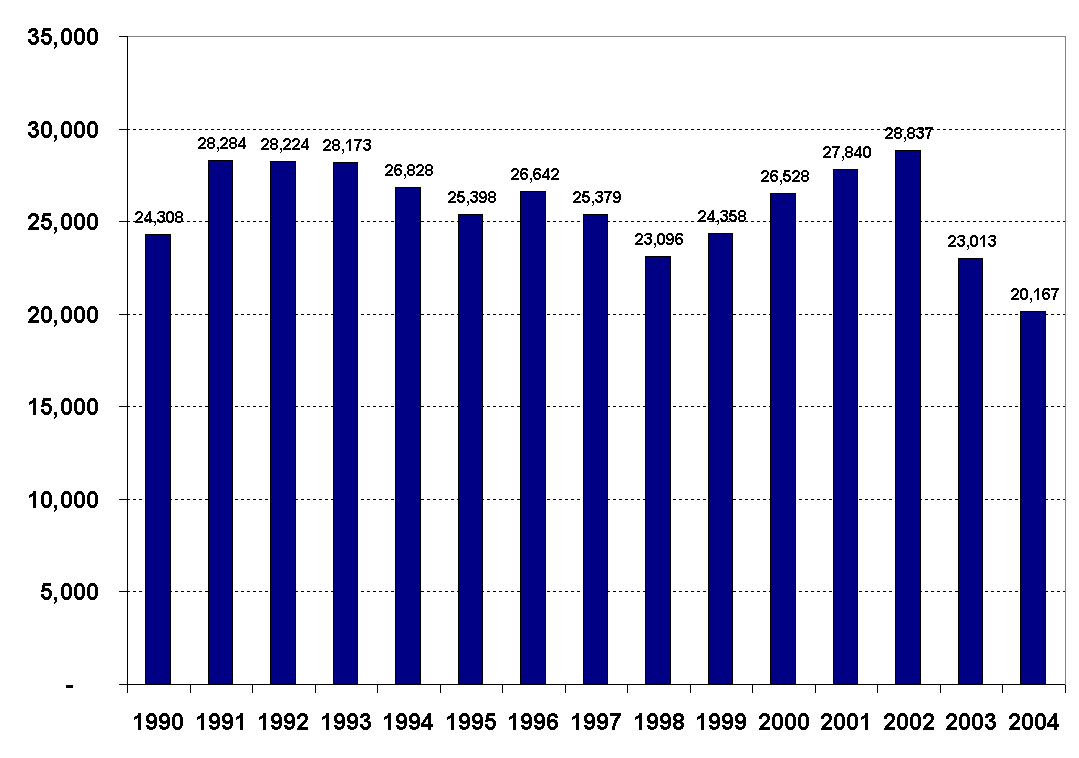 FUENTE: DIJIN
Convivencia y seguridad ciudadana: la construcción de una política pública
INTRODUCCIÓN
MASACRES
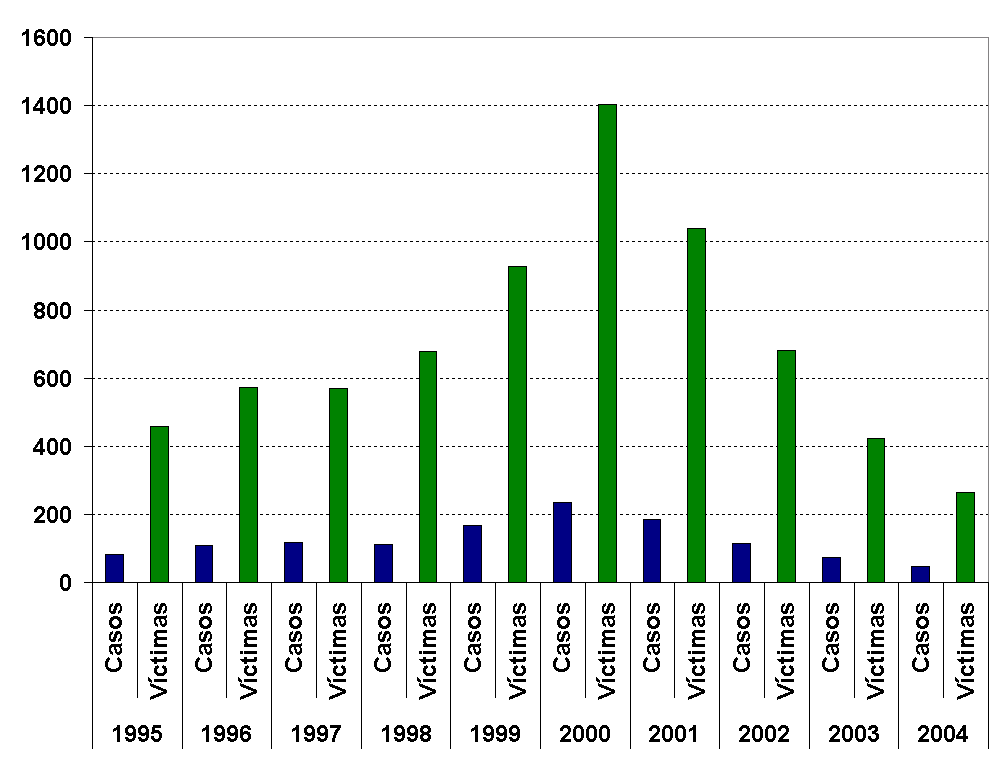 FUENTE: DIJIN
Convivencia y seguridad ciudadana: la construcción de una política pública
INTRODUCCIÓN
SECUESTRO
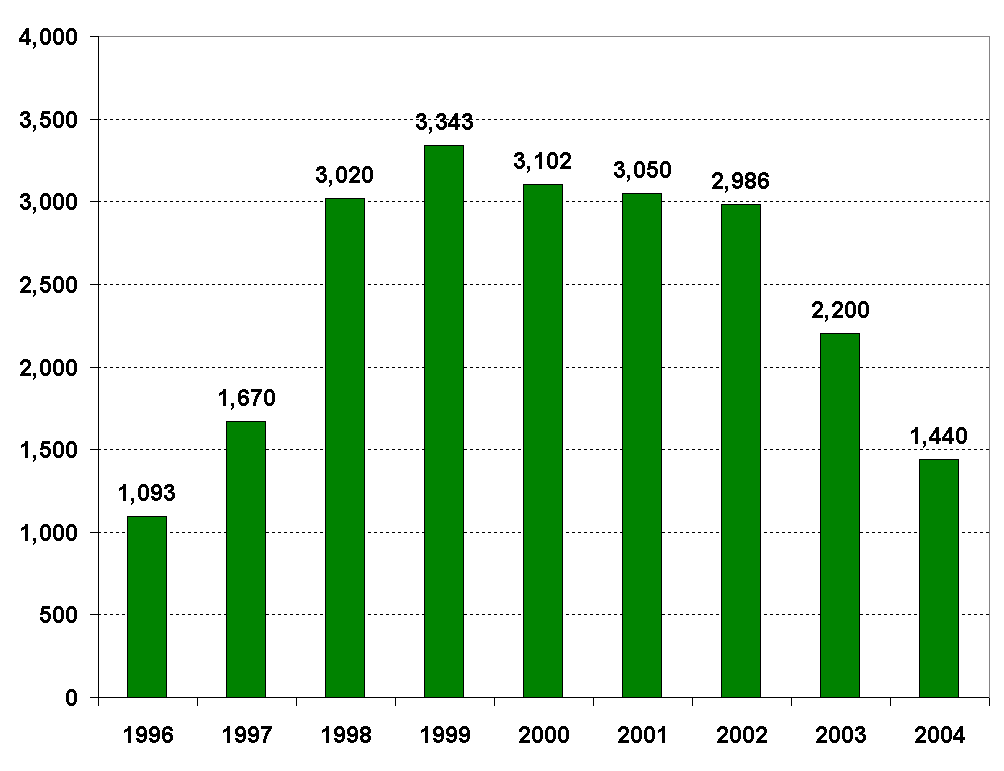 FUENTE: DIJIN
Convivencia y seguridad ciudadana: la construcción de una política pública
2. BREVE PERO FRUCTÍFERA HISTORIA
Convivencia y seguridad ciudadana: la construcción de una política pública
BREVE PERO FRUCTÍFERA HISTORIA
FENÓMENOS 
CRIMINALIDAD, 
VIOLENCIA Y 
CONTRAVENCIONALIDAD
URBANA






NO SE INTERVENÍAN
COMO FENÓMENOS 
INDEPENDIENTES DE LOS
ASUNTOS DE LAS 
DINÁMICAS DE VIOLENCIA 
PROPICIADAS POR GRUPOS
ARMADOS ILEGALES
ANTES
DÉCADA
1990
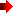 Convivencia y seguridad ciudadana: la construcción de una política pública
BREVE PERO FRUCTÍFERA HISTORIA
CONVIVENCIA Y
SEGURIDAD 
CIUDADANA
A PARTIR
DÉCADA
1990
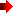 SEPARACIÓN 
CONCEPTUAL Y 
PRÁCTICA 
DE LOS ASUNTOS
ASOCIADOS AL 
ACCIONAR 
DE GRUPOS
ARMADOS
IRREGULARES
TENDENCIA MUNDIAL
POSGUERRA FRÍA
AVANCES 
ACADÉMICOS 
DOMÉSTICOS
(violentólogos) 
EXISTENCIA 
MULTIPLES 
FORMAS
VIOLENCIA
Convivencia y seguridad ciudadana: la construcción de una política pública
BREVE PERO FRUCTÍFERA HISTORIA
A PARTIR 
DÉCADA
1990
CONVIVENCIA Y
SEGURIDAD CIUDADANA
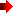 ADQUIERE 
CATEGORÍA
CONSTITUCIONAL
AMBITO 
INDEPENDIENTE
DE POLÍTICA
 PÚBLICA
Convivencia y seguridad ciudadana: la construcción de una política pública
BREVE PERO FRUCTÍFERA HISTORIA
C
O
N
S
T
I
T
U
C
I
Ó
N 

1
9
9
1
GOBIERNO
GAVIRIA
ESTRATEGIA NACIONAL CONTRA
LA VIOLENCIA
GOBIERNO
SAMPER
JUSTICIA PARA LA GENTE
GOBIERNO
PASTRANA
ESTRATEGIA NACIONAL PARA LA CONVIVENCIA 
Y SEGURIDAD CIUDADANA
POLÍTICA DE DEFENSA Y 
SEGURIDAD DEMOCRÁTICA
GOBIERNO
URIBE
Convivencia y seguridad ciudadana: la construcción de una política pública
BREVE PERO FRUCTÍFERA HISTORIA
C
O
N
S
T
I
T
U
C
I
Ó
N 

1
9
9
1
DESARROLLOS



LEGALES



IMPORTANTES
Decreto 2615 de 1991 Consejos Territoriales 
de Seguridad 

Ley 4 de 1991-orden público interno, policía cívica 
Local y otras disposiciones

Ley 62 de 1993 – Reforma Policía Nacional

Ley 418 de 1997 y ss –Ley de Orden Públco

Ley 715 de 2001 –Sistema General de 
Participaciones (servicio adicional Policía y justicia)

Ley 684 de 2001-Sistema de defensa y seguridad
Convivencia y seguridad ciudadana: la construcción de una política pública
BREVE PERO FRUCTÍFERA HISTORIA
PRÈSTAMO 1085 OC/CO
(NACIÓN)

PRÈSTAMO 1086 OC/CO
PRÈSTAMO 1087 OC/CO
PRÈSTAMO 1088 OC/CO
CALI
MEDELLÍN
BOGOTA

COOPERACIONES
TÉCNICAS NO
REEMBOLSABLES
(PRÈSTAMOS-CRIMEN
E IMPUNIDAD)
CONSTRUCCIÓN 
DE 
POLÍTICA 
PÚBLICA



NACIONAL Y
TERRITORIAL
CRECIENTE
INTERÉS DEL
BID 
(Y OTROS 
ORGANISMOS)
EN APOYAR
INICIATIVAS
EN CONVIVENCIA 
Y SEGURIDAD
CIUDADANA
+
COLOMBIA: PIONERO Y MODELO PARA OTRAS EXPERIENCIAS
Convivencia y seguridad ciudadana: la construcción de una política pública
3. EL CAMPO DE LA POLÍTICA
Convivencia y seguridad ciudadana: la construcción de una política pública
EL CAMPO DE LA POLÍTICA
DEL ORDEN PÚBLICO
. . .
A LA SEGURIDAD CIUDADANA
SE PRIVILEGIA 
PREVENCIÓN SOBRE 
REPRESIÓN
TRATAMIENTO 
VICIADO POR 
ESTADO DE SITIO
CUASI
PERMANENTE
INTEGRALIDAD 
EN LAS POLÍTICAS
INTERINSTITUCIONALIDAD
SE PRIVILEGIA
TRATAMIENTO
REPRESIVO
INTEGRACIÓN 
JUSTICIA Y CULTURA
CIUDADANA
EXCLUSIVIDAD 
POLICIAL Y MILITAR
INCORPORACIÓN DE 
TODOS LOS PODERES 
PÚBLICOS
EXCLUSIVIDAD
DEL NIVEL CENTRAL
DE GOBIERNO
PREPONDERANCIA
AUTORIDADES
TERRITORIALES
EXCLUSIVIDAD
DEL EJECUTIVO
RESPONSABILIDAD SOCIAL
Y PARTICIPACIÓN 
CIUDADANA
Convivencia y seguridad ciudadana: la construcción de una política pública
EL CAMPO DE LA POLÍTICA
EL PAPEL DE LA NACIÓN
DISEÑAR LINEAMIENTOS GENERALES DE POLÍTICA
FORTALECER Y COORDINAR ENTIDADES DEL ORDEN 
NACIONAL (POLICÍA NACIONAL, RAMA JUDICIAL, ICBF)
BRINDAR ASISTENCIA TÉCNICA A ENTES 
TERRITORIALES PARA DISEÑO E IMPLEMENTACIÓN 
DE POLÍTICAS, PLANES, PROGRAMAS Y PROYECTOS  LOCALES
PROMOVER COOPERACIÓN VERTICAL DE 
EXPERIENCIAS EXITOSAS ENTRE ENTES TERRITORIALES
GENERAR INFORMACIÓN
ARMONIZAR DIFERENTES FUENTES DE FINANCIACIÓN 
PARA GARANTIZAR RECURSOS DE INVERSIÓN A ENTIDADES 
DEL ORDEN NACIONAL Y PARA ASISTENCIA TÉCNICA
Convivencia y seguridad ciudadana: la construcción de una política pública
EL CAMPO DE LA POLÍTICA
EL PAPEL DE LOS ENTES TERRITORIALES
DISEÑAR E IMPLEMENTAR POLÍTICAS, PLANES, 
PROGRAMAS Y PROYECTOS
COORDINAR Y ARMONIZAR LA ACTUACIÓN DE LAS ENTIDADES 
DEL ORDEN NACIONAL CON LAS DEL ORDEN TERRITORIAL
FORTALECER AUTORIDADES LOCALES (INSPECTORES POLICÍA, DEFENSORES 
FAMILIA) Y MECANISMOS ALTERNATIVOS DE SOLUCIÓN DE CONFLICTOS
FORTALECER Y DINAMIZAR CONSEJOS MUNICIPALES DE SEGURIDAD EN CABEZA 
DE LOS ALCALDES EN EJERCICIO DE FACULTAD DE AUTORIDAD DE POLICÍA
GARANTIZAR RECURSOS PARA FINANCIAR POLÍTICAS  (FONDOS CUENTA DE 
SEGURIDAD) Y SERVICIO ADICIONAL DE POLICÍA Y JUSTICIA (LEY 4 DE 1991)
GENERAR SISTEMAS DE SEGUIMIENTO Y EVALUACIÓN
GENERAR SISTEMAS DE INFORMACIÓN LOCAL COMPARABLES Y 
COMPLEMENTARIOS A LOS DEL ORDEN NACIONAL
GENERAR MECANISMOS PARA PROMOVER LA 
CULTURA Y LA PARTICIPACIÓN CIUDADANA, ASÍ COMO LA 
COOPERACIÓN CON LAS AUTORIDADES
Convivencia y seguridad ciudadana: la construcción de una política pública
EL CAMPO DE LA POLÍTICA
EL PAPEL DE LA CIUDADANÍA
PARTICIPAR EN EL DISEÑO DE PLANES PARCIALES DE 
SEGURIDAD CIUDADANA Y CONVIVENCIA
EJERCER CONTROL CIUDADANO A LA EJECUCIÓN 
DE LAS POLÍTICAS LOCALES
PARTICIPAR EN FIGURAS Y ESQUEMAS DE 
SOLUCIÓN DE CONFLICTOS (MEDIADORES, CONCILIADORES, 
JUECES DE PAZ)
COLABORAR CON LAS AUTORIDADES, PARTICIPAR EN 
ESCUELAS Y FRENTES DE SEGURIDAD
Convivencia y seguridad ciudadana: la construcción de una política pública
EL CAMPO DE LA POLÍTICA
LOS ÁMBITOS DE INTERVENCIÓN
SEGURIDAD



CONVIVENCIA



SALUD 
PÚBLICA
DELITOS
CAMPO 
NORMATIVO

JURISDICCIONES 
PENAL
JUVENIL YFAMILIA

NORMAS 
ADMINISTRATIVAS
(Código Policía)

MECANISMOS
ALTERNATIVOS
SOLUCION
CONFLICTOS
POLITICA 
PUBLICA
CONTRAVENCIONES
VIOLENCIA 
INTRAFAMILIAR
CONTROL DE ARMAS
CONSUMO ALCOHOL Y
DROGAS ILÍCITAS
MENOR INFRACTOR
Convivencia y seguridad ciudadana: la construcción de una política pública
4. RETOS Y DESAFÍOS
Convivencia y seguridad ciudadana: la construcción de una política pública
RETOS Y DESAFÍOS
DEFINIR PROCESOS PERMANENTES DE IDENTIFICACIÓN DE PUNTOS DE 
ENCUENTRO Y DE INDEPENDENCIA ENTRE LAS DOS ESFERAS
DE INTERVENCIÓN PÚBLICA
INCORPORAR Y
MANTENER
DE MANERA
DIFERENCIADA 
PERO
ARMÓNICA
Y
COMPLEMENTARIA
LOS DIFERENTES
AMBITOS DE 
INTERVENCIÓN 
EN LA ESFERA 
DE LA 
SEGURIDAD 
PÚBLICA
ENFRENTAR CRIMEN 
URBANO, VIOLENCIA
DISPERSA Y
CONTRAVENCIONALIDAD
ENFRENTAR
FENÓMENOS DE
TERRORISMO,
NARCOTRÁFICO Y
CRIMEN ORGANIZADO
Convivencia y seguridad ciudadana: la construcción de una política pública
RETOS Y DESAFÍOS
ARTICULAR Y COORDINAR MÉTODOS, ESFERAS E INSTITUCIONES PARA
ENFRENTAR CRIMEN URBANO, VIOLENCIA DISPERSA Y CONTRAVENCIONALIDAD
PREVENCIÓN
DISUASIÓN
CONTROL
ESFERA 
POLICIAL
ESFERA 
 JUDICIAL
ESFERA 
CIUDADANA
Convivencia y seguridad ciudadana: la construcción de una política pública
RETOS Y DESAFÍOS
ARTICULAR Y COORDINAR LOS NIVELES NACIONAL Y TERRITORIAL, 
LAS INSTITUCIONES ESTATALES Y LA SOCIEDAD Y LAS 
ESFERAS PÚBLICAS Y PRIVADAS
NACIÓN
EMPRESA
PRIVADA

CAMARAS
COMERCIO

VIGILANCIA 
PRIVADA

1,2,3
CIUDADANÍA
ENTES TERRITORIALES
Convivencia y seguridad ciudadana: la construcción de una política pública
RETOS Y DESAFÍOS
ARTICULAR Y COORDINAR LOS MEDIOS HUMANOS Y TECNOLÓGICOS 
A TRAVÉS DE LA INFORMACIÓN COMO HERRAMIENTA FUNDAMENTAL
TOMADORES
DECISIONES
LÍNEAS DE 
BASE

SISTEMAS DE
INFORMACIÓN

ESTUDIOS
HERRAMIENTAS
CAPTURA DATOS
FUNCIONARIOS
OPERATIVOS
CCTV
ANALISTAS
EVALUADORES
1,2,3
Convivencia y seguridad ciudadana: la construcción de una política pública
RETOS Y DESAFÍOS
LA SEGURIDAD CIUDADANA EN EL 2019
SUPERADA LA AMENAZA DEL TERRORISMO Y NARCOTRÁFICO
CRIMEN ORGANIZADO 
INTERNO
CRIMEN
CRIMEN ORGANIZADO 
TRANSNACIONAL
PREVALENCIA
AMENAZAS
NO 
CONVENCIONALES
AUMENTO
CONTRAVENCIONES
DELINCUENCIA COMUN
VIOLENCIA
TERRORISMO BAJA 
INTENSIDAD
Convivencia y seguridad ciudadana: la construcción de una política pública
RETOS Y DESAFÍOS
LA SEGURIDAD CIUDADANA EN EL 2019
GENERAR UN DIVIDENDO DE PAZ
DESPLAZAMIENTO
GASTO PÚBLICO
POLICÍA
NACIONAL
OTRAS
ENTIDADES
CONVIVENCIA Y SEGURIDAD 
CIUDADANA
F
O
R
T
A
L
E
C
E
R
CRIMINALIDAD
CONTRAVENCIONALIDAD
VIOLENCIA
PREVENCIÓN
DISUASIÓN
CONTROL
Convivencia y seguridad ciudadana: la construcción de una política pública
RETOS Y DESAFÍOS
LA SEGURIDAD CIUDADANA EN EL 2019
¿AUMENTAN CONDUCTAS?

¿NIVEL AMERICA LATINA?

¿NIVEL PAÍSES EUROPEOS?
CRIMEN, VIOLENCIA Y
CONTRAVENCIÓN
¿UNA SOCIEDAD MÁS DIFÍCIL DE
CONTENER Y DISCIPLINAR?

¿UNA SOCIEDAD CON MAYOR 
CAPACIDAD DE REGULACIÓN?
CULTURA 
CIUDADANA
Convivencia y seguridad ciudadana: la construcción de una política pública
RETOS Y DESAFÍOS
LA SEGURIDAD CIUDADANA EN EL 2019
ACCESO AL SERVICIO DE JUSTICIA

HACER COINCIDIR 
OFERTA Y DEMANDA
JUSTICIA
LEGITIMIDAD

PRESENCIA EFECTIVA DEL ESTADO
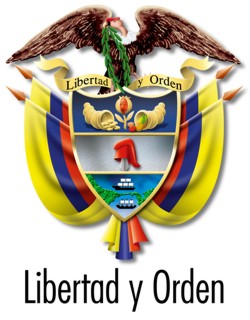 Departamento Nacional de Planeación
República de Colombia